Filters
Synthese aan de hand van opamps
Jan Genoe
November 2024
Transfer functie eerste orde bouwblok
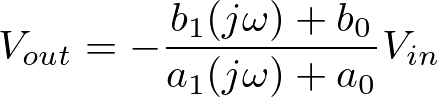 Basisblok van een algemeen eerste orde filter
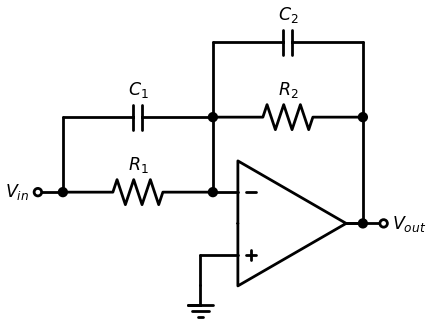 [Speaker Notes: Om dit basisblok in detail te berekenen schrijven we dit eerst in functie van de 2 impedanties $Z_1$ en $Z_2$ (zie {numref}`fig2`).]
Basisblok in functie van de impedanties
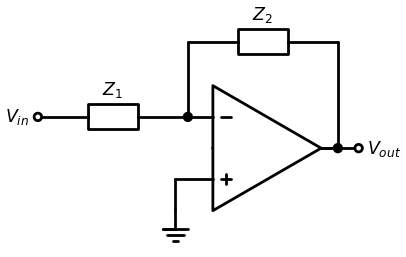 Eerste orde laagdoorlaatfilter
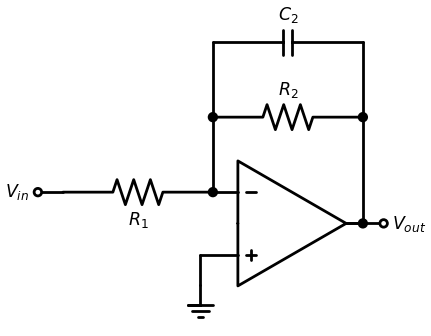 Eerste orde hoogdoorlaatfilter
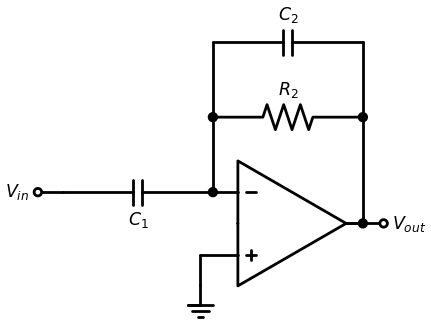 Transfer functie tweede orde blok
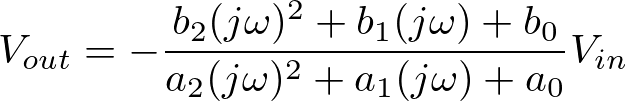 Bovenste gedeelte van het BiQuad circuit
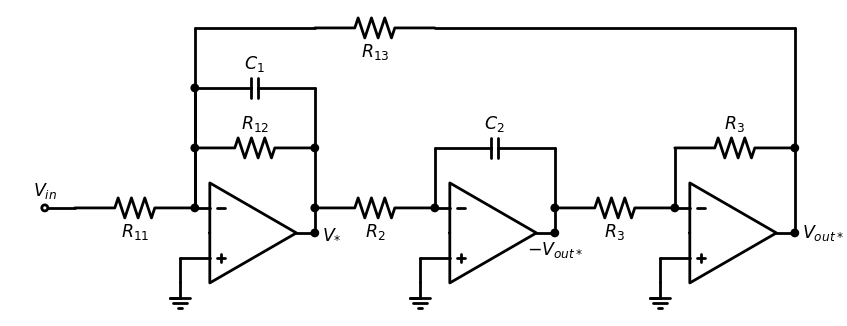 Het volledige BiQuad circuit
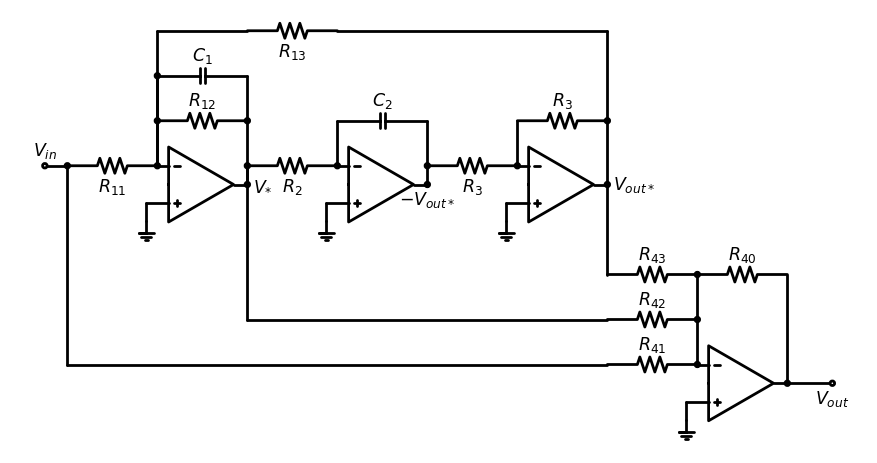 Sallen en Key laagdoorlaat circuit
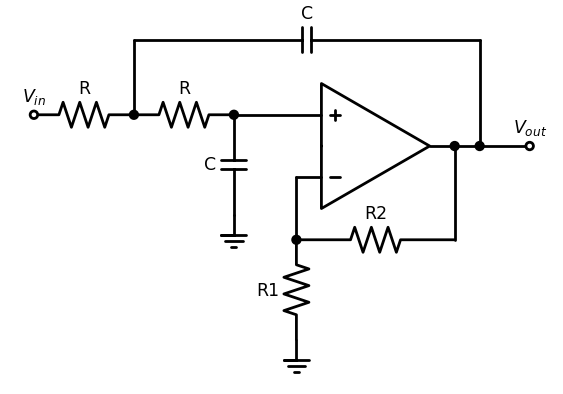 Butterworth 3de orde laagdoorlaatfilter: Transfer functie
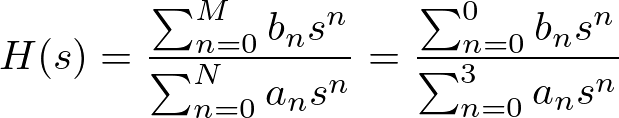 Amplitude en fase derde orde Butterworth laagdoorlaatfilter (1 MHz)
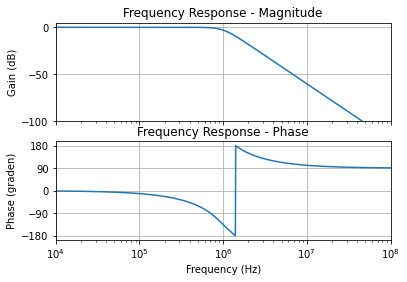 Transfer functie als functie van polen en nulpunten
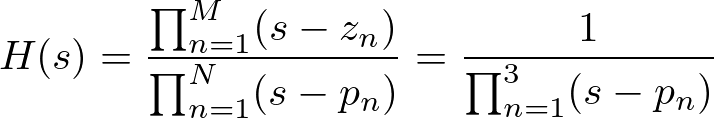 Polen derde orde Butterworth laagdoorlaatfilter(1 MHz)
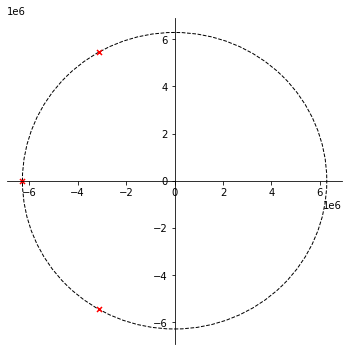 Opsplitsing derde orde Butterworth laagdoorlaatfilter
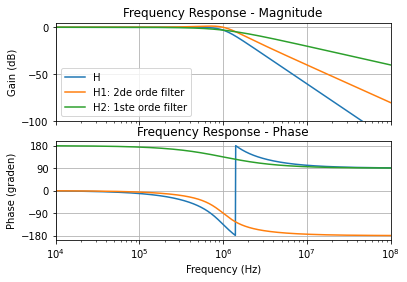 Detail rond de afsnijfrequentie
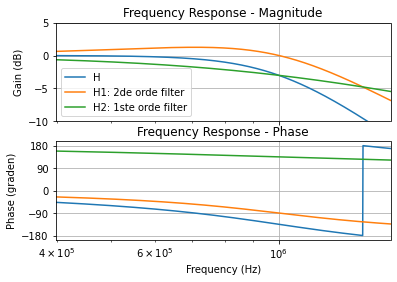 Opsplitsing in de bouwblokken H1 en H2
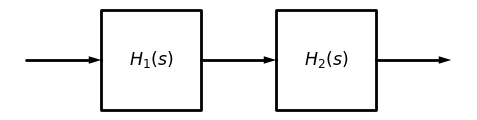 Implementatie tweede orde filter H1
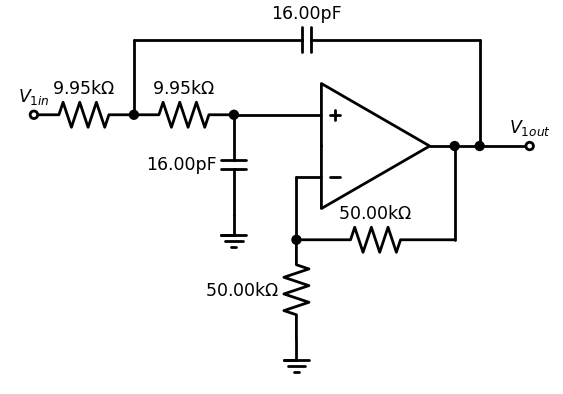 Implementatie eerste orde filter H2
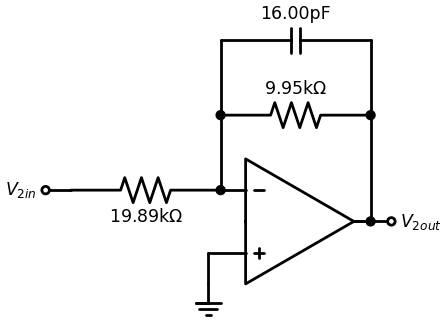 [Speaker Notes: Voor een laagdoorlaatfilter van de 5de orde is de orde van de veelterm in de teller 0 en de order van de veelterm in de noemer 5.]
Amplitude en fase vijfde orde Butterworth laagdoorlaatfilter (1 MHz)
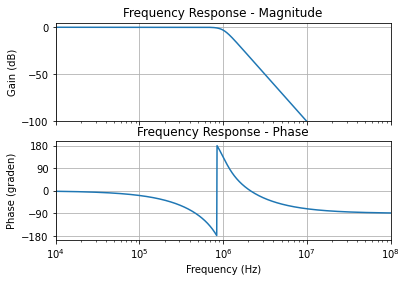 Polen vijfde orde Butterworth laagdoorlaatfilter (1 MHz)
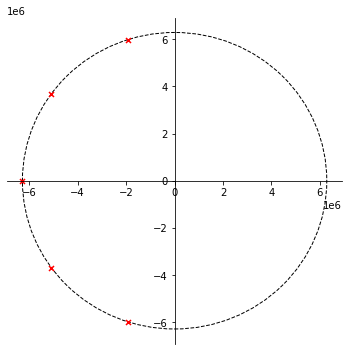 Opsplitsing in 3 transferfunkties
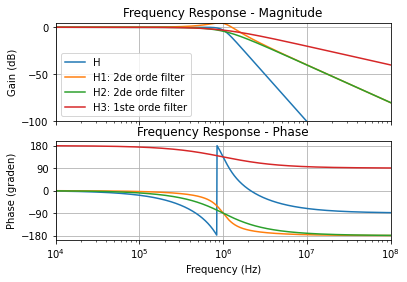 Hardware implementatie in 3 building blocks
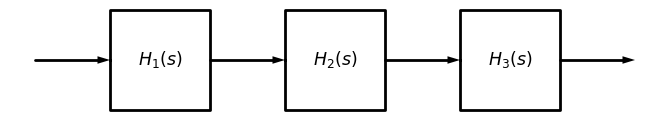 Vergelijking derde en vijfde orde Butterworth laagdoorlaatfilter
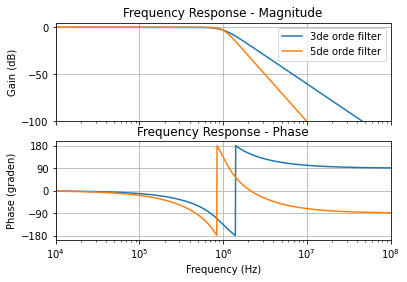 7de orde Butterworth banddoorlaatfilter
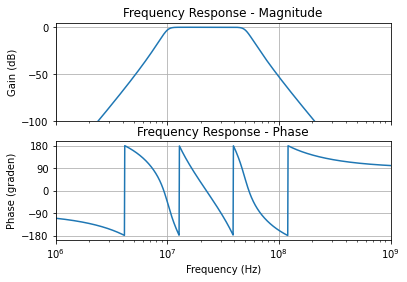 Polen van een 7de orde Butterworth banddoorlaatfilter
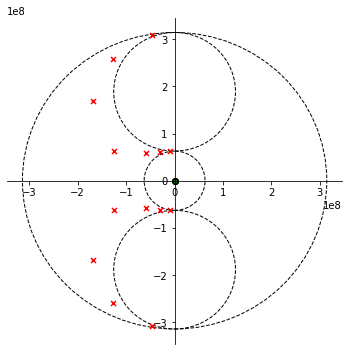 Vergelijking banddoorlaatfilter en opeenvolging laagdoorlaat- en hoogdoorlaatfilter
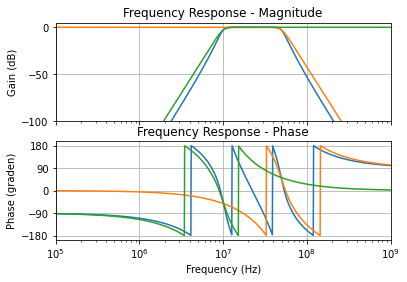 Transferfunctie 7de orde Butterworth banddoorlaatfilter
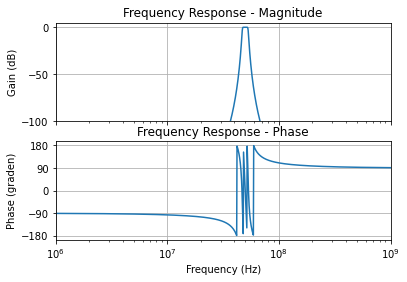 Polen van een 7de orde Butterworth banddoorlaatfilter
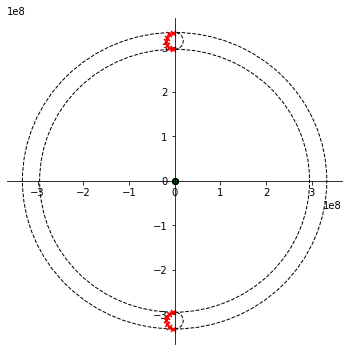 Vergelijking 7de orde banddoorlaatfilter en opeenvolging laagdoorlaat- en hoogdoorlaatfilter
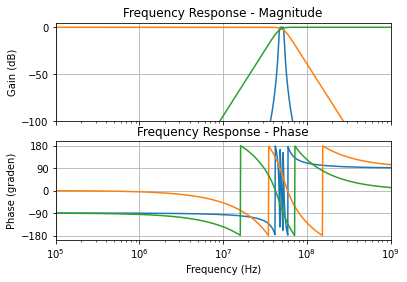 40 MHz Chebyshev laagdoorlaatfilter
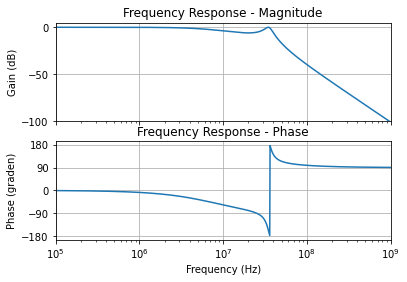 detail van de 6dB passband
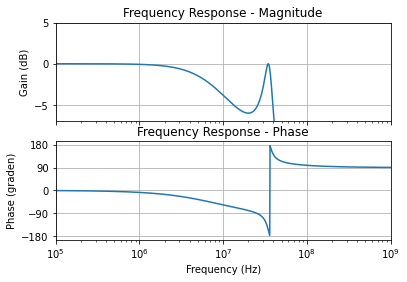 Polen derde orde 40 MHz Chebyshev laagdoorlaatfilter
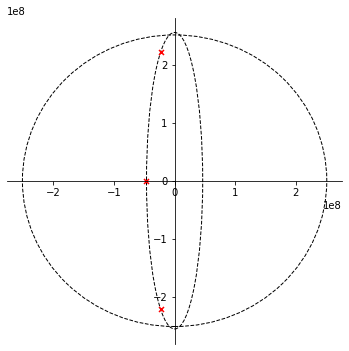 120 MHz 8ste orde Chebyshev laagdoorlaatfilter
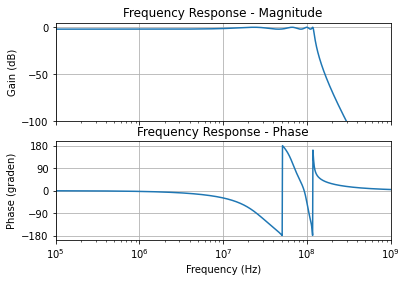 Detail van de 2dB passband
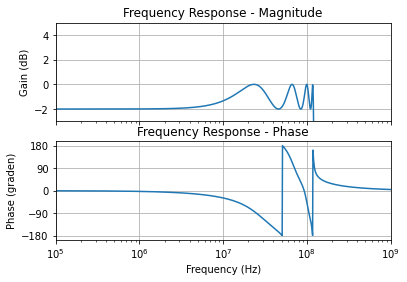 Polen 120 MHz Chebyshev laagdoorlaatfilter
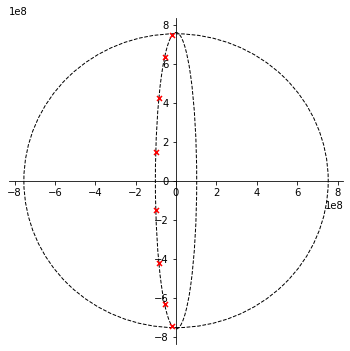 Vergelijking Butterworth en Chebyshev laagdoorlaatfilters (8ste orde)
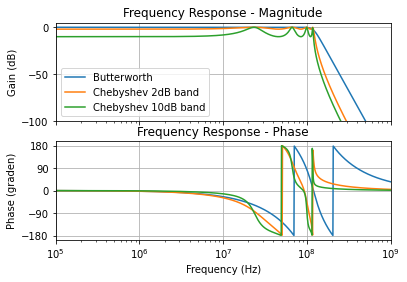 Transferfunctie Chebyshev 30 MHz laagdoorlaatfilter
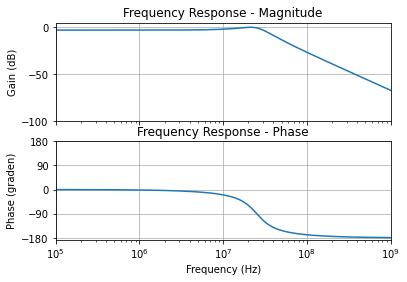 Polen van de Chebyshev 30 MHz laagdoorlaatfilter
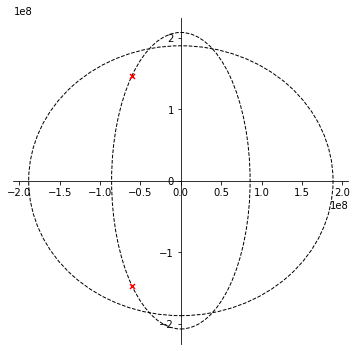 Transferfunktie van een Bessel Thomson hoogdoorlaatfilter (1 kHz)
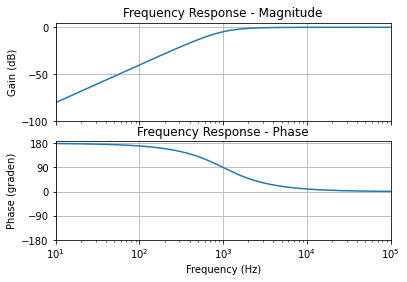